Basketball AnalyticsSpatial Tracking
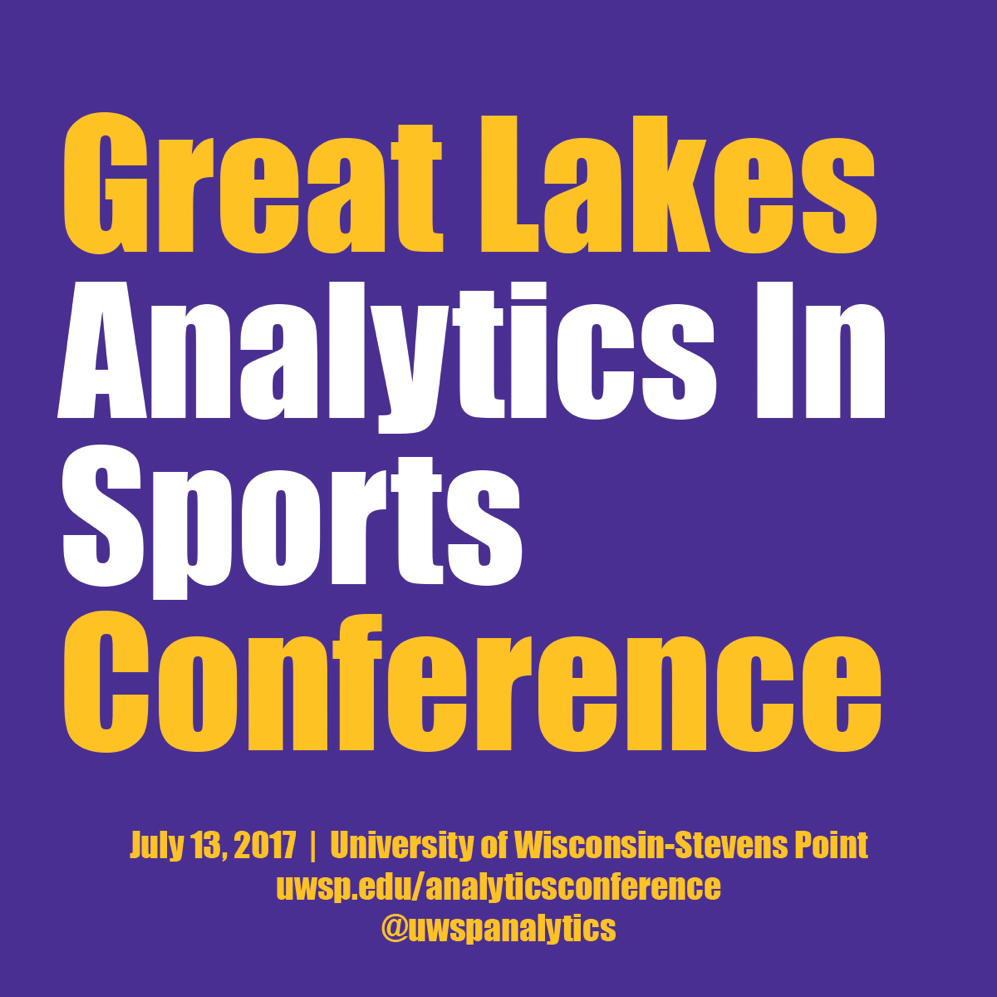 July 13, 2017
Stephen Shea, Ph.D.
Chair of Mathematics
Saint Anselm College
Spatial Tracking
Locations of the players and ball multiple times a second
Spatial Tracking
Locations of the players and ball multiple times a second
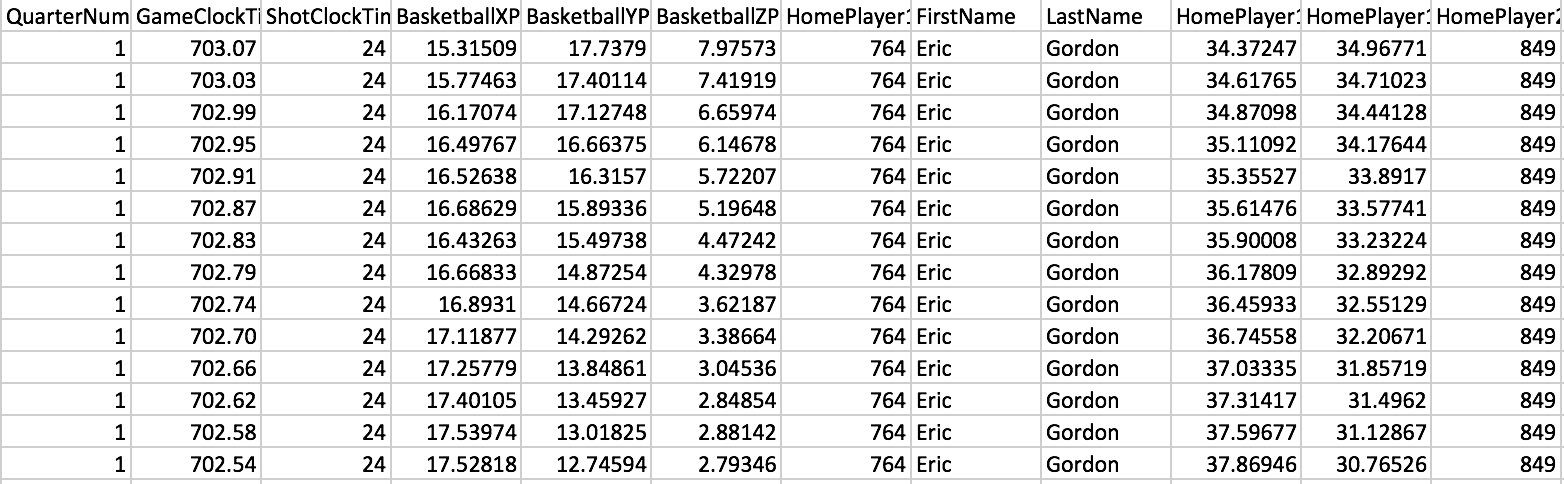 Spatial Tracking
Locations of the players and ball multiple times a second
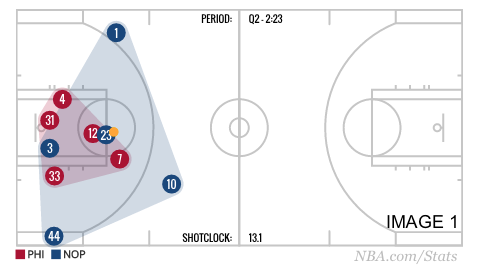 Spatial Tracking
Locations of the players and ball multiple times a second
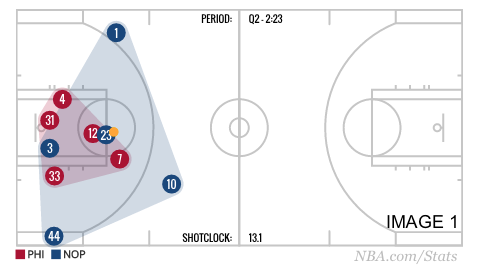 What can we do with it?
Four Pillars of Basketball Analytics
Four Pillars of Basketball Analytics
Efficiency
Context
Four Pillars of Basketball Analytics
Efficiency
Context
Russell Westbrook
Charles Barkley
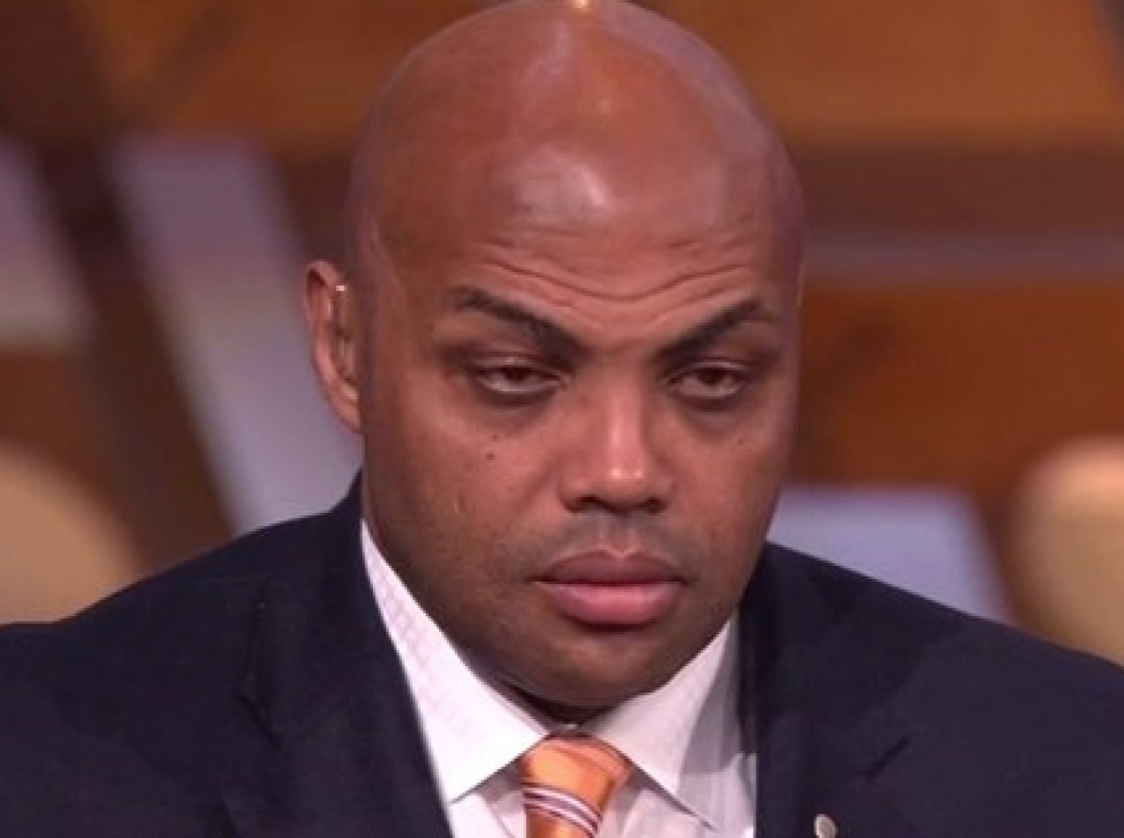 Barkley’s TNT Rant
February 10, 2015
“Analytics is crap”
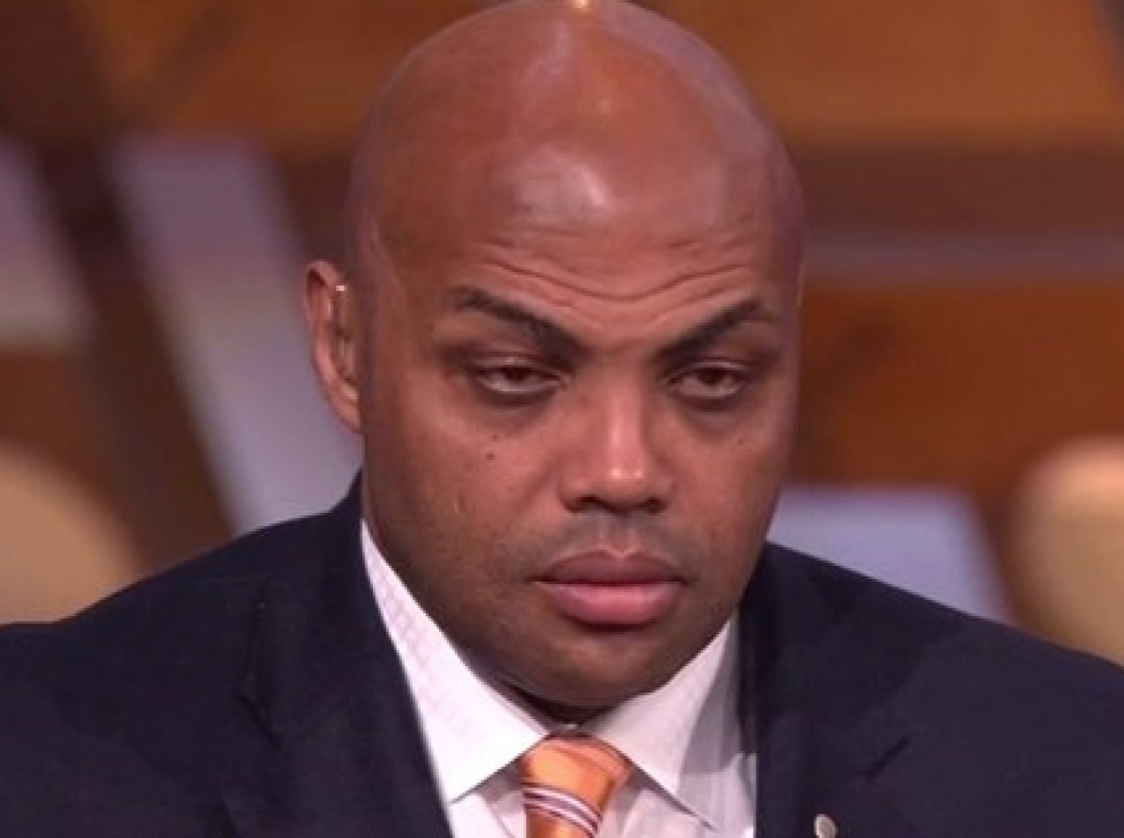 Kenny Smith
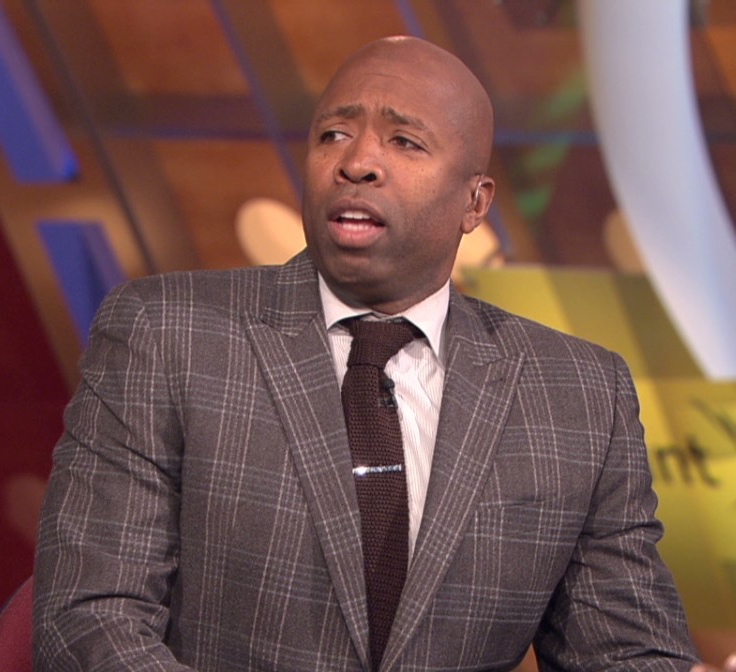 Kenny Smith
“My first 5 years in the league, I took 82 3s.”
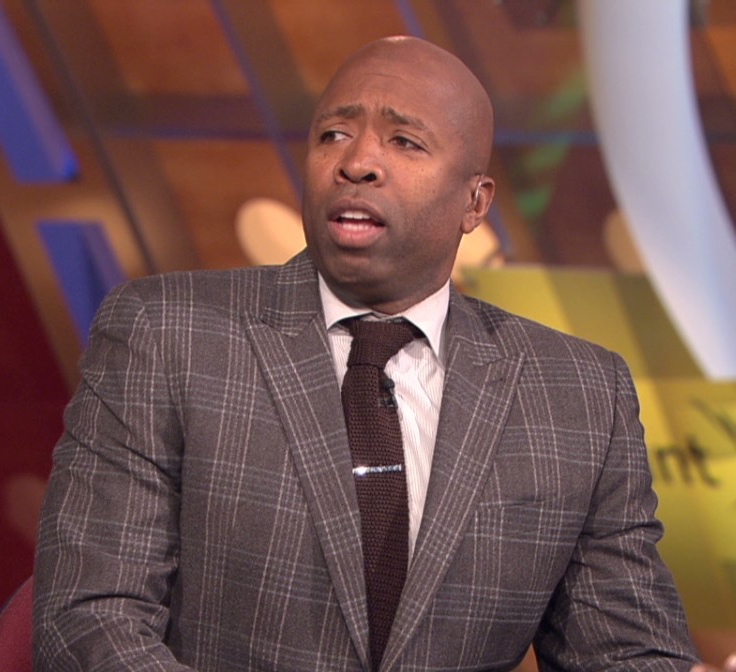 Kenny Smith
“My first 5 years in the league, I took 82 3s.”
“After the 5th year, I took 82 in probably 40 games when I got to the Rockets.”
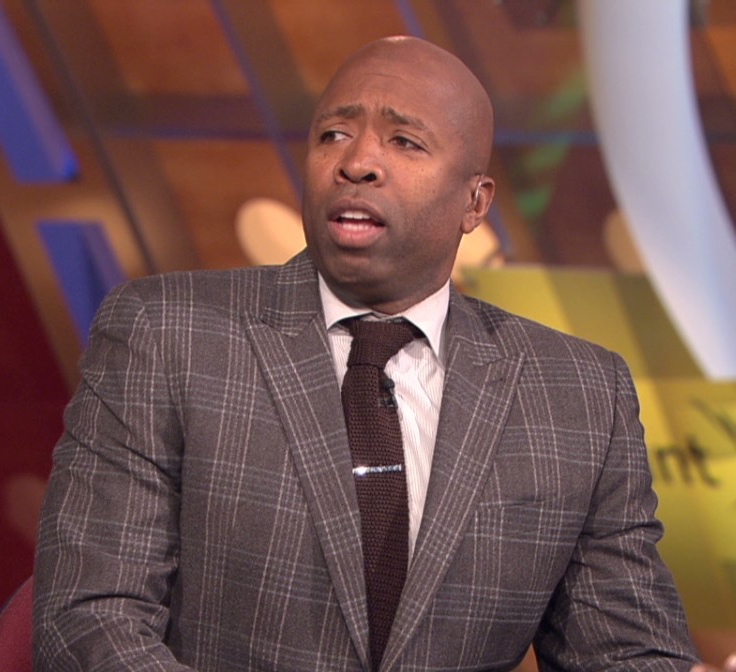 Kenny Smith
“My first 5 years in the league, I took 82 3s.”
“After the 5th year, I took 82 in probably 40 games when I got to the Rockets.”
“I became a 3pt shooter because I had a big beast mode in the middle that drew 2 men.”
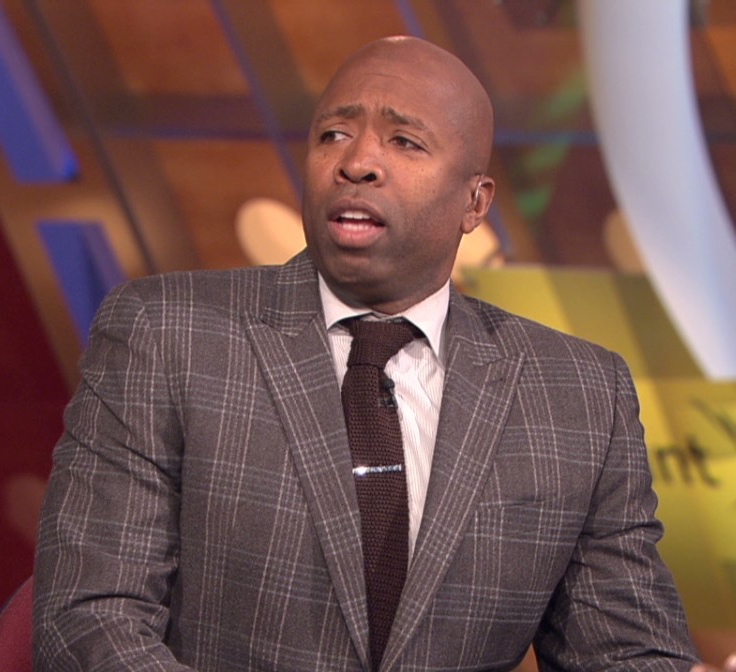 Kenny Smith
“My first 5 years in the league, I took 82 3s.”
“After the 5th year, I took 82 in probably 40 games when I got to the Rockets.”
“I became a 3pt shooter because I had a big beast mode in the middle that drew 2 men.”
Context!
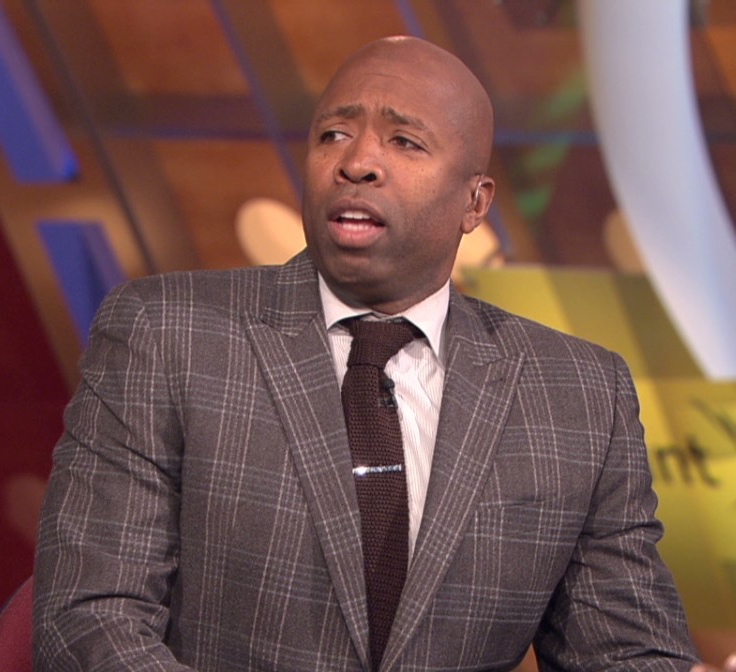 Kenny Smith
Kenny Smith: Analytics are flawed because they don’t account for context.
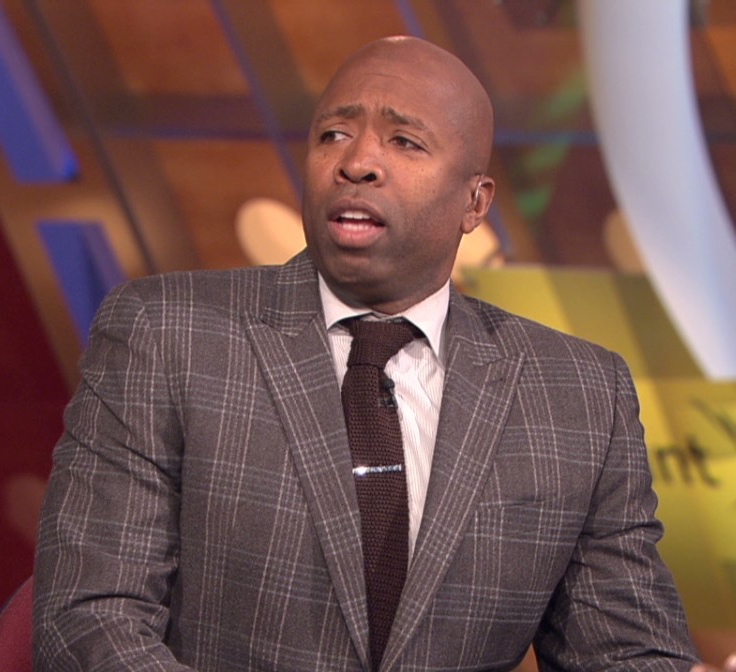 Kenny Smith
Kenny Smith: Analytics are flawed because they don’t account for context.
No, we use analytics to understand context!
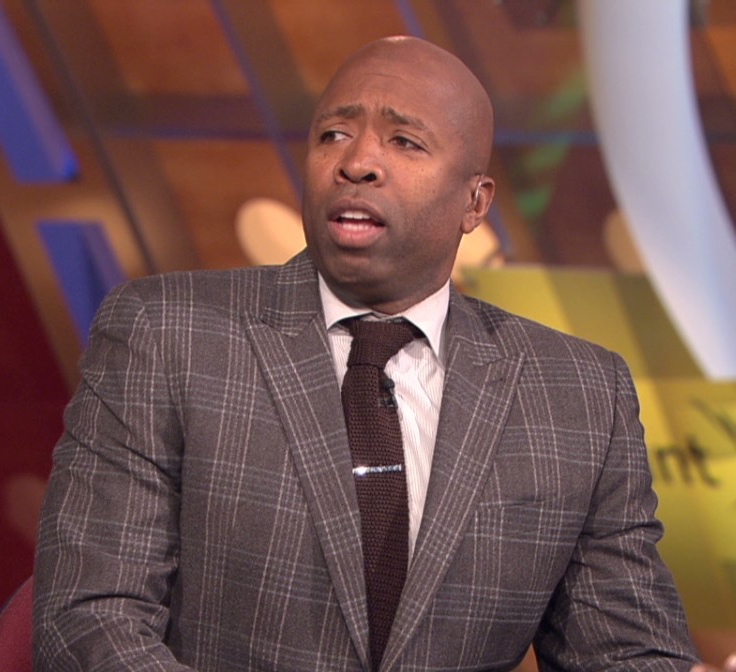 Product Placement
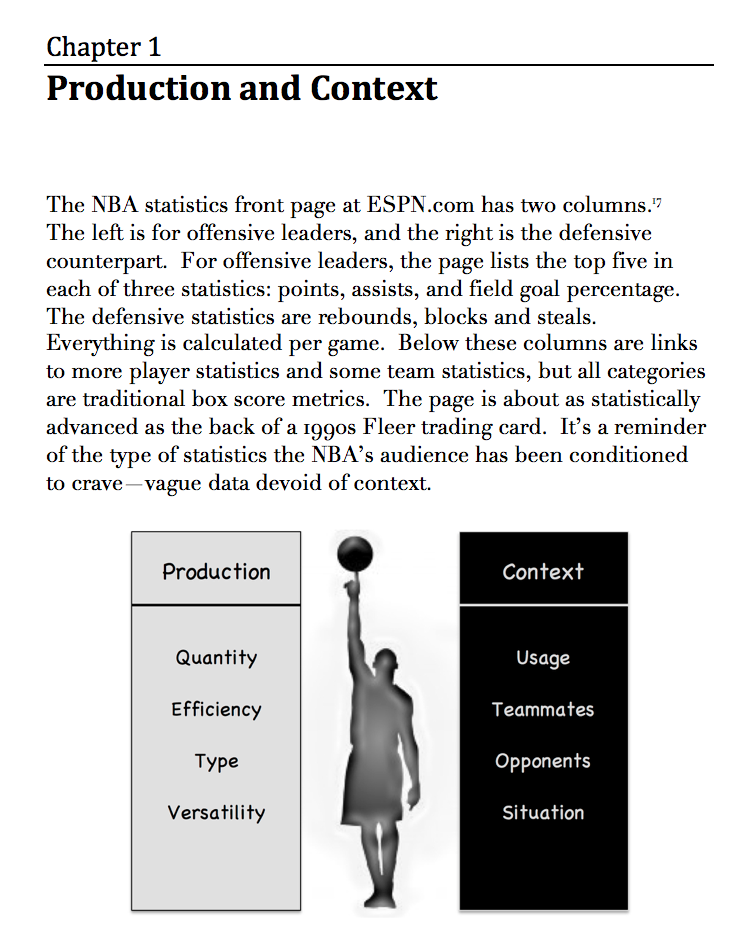 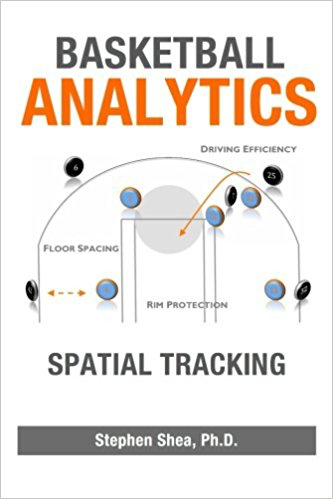 Russell Westbrook
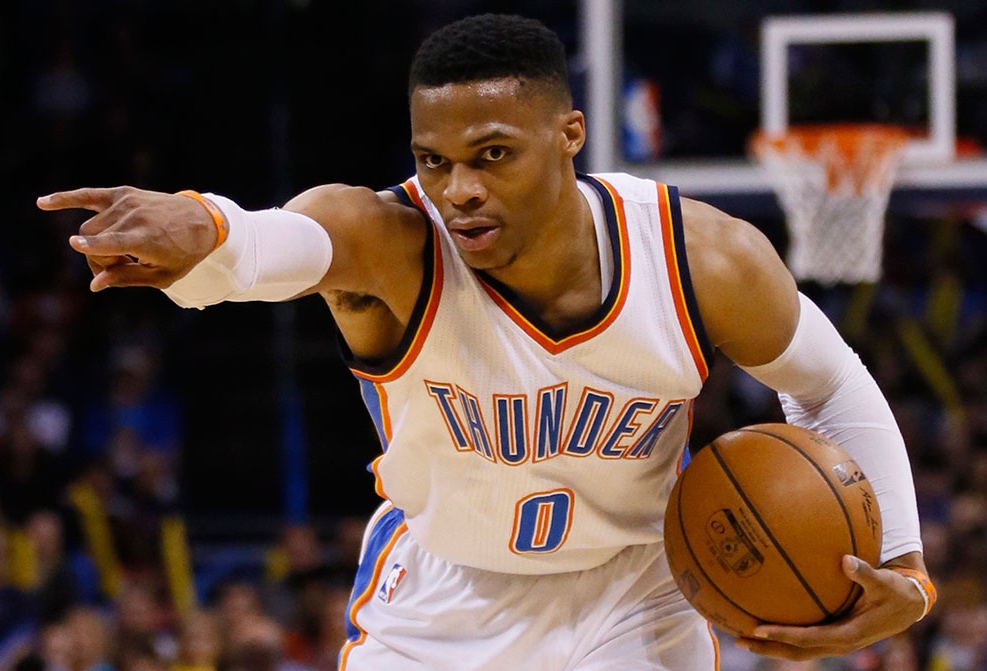 Russell Westbrook
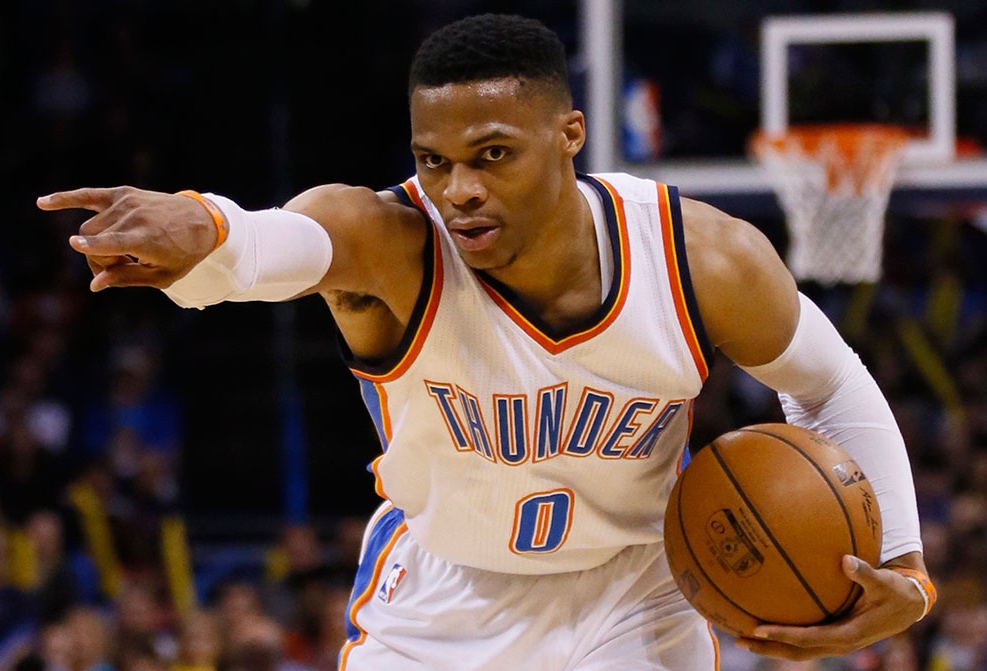 Russell Westbrook
FG%
3 is more than 2
eFG%
Free throws
TS%
Russell Westbrook
FG%
efficiency
3 is more than 2
eFG%
Free throws
TS%
Russell Westbrook
Box Score
Shot Charts
Spatial Tracking
Russell Westbrook
Box Score
325 long 2s (greater than 16 feet)
Shot Charts
Spatial Tracking
Russell Westbrook
Box Score
325 long 2s (greater than 16 feet)
4 per game (14% of his shots)
Shot Charts
Spatial Tracking
Russell Westbrook
Box Score
325 long 2s (greater than 16 feet)
4 per game (14% of his shots)
0.69 PPS (1.18 PPS otherwise)
Shot Charts
Spatial Tracking
Russell Westbrook Long 2s
Box Score
Could Westbrook have driven to the hoop?
Shot Charts
Spatial Tracking
Russell Westbrook Long 2s
Box Score
Could Westbrook have driven to the hoop?
Averaged 2.7 help defenders in the paint.
League average is 1.7.
Shot Charts
Spatial Tracking
Russell Westbrook Long 2s
Box Score
Could Westbrook have kicked to the corner?
Shot Charts
Spatial Tracking
Russell Westbrook Long 2s
Box Score
Could Westbrook have kicked to the corner?
The most common corner option was Andre Roberson (36% of the time).
Roberson scores 0.71 PPS from the corners.
Shot Charts
Spatial Tracking
Spatial Tracking Provides Context
Oklahoma City
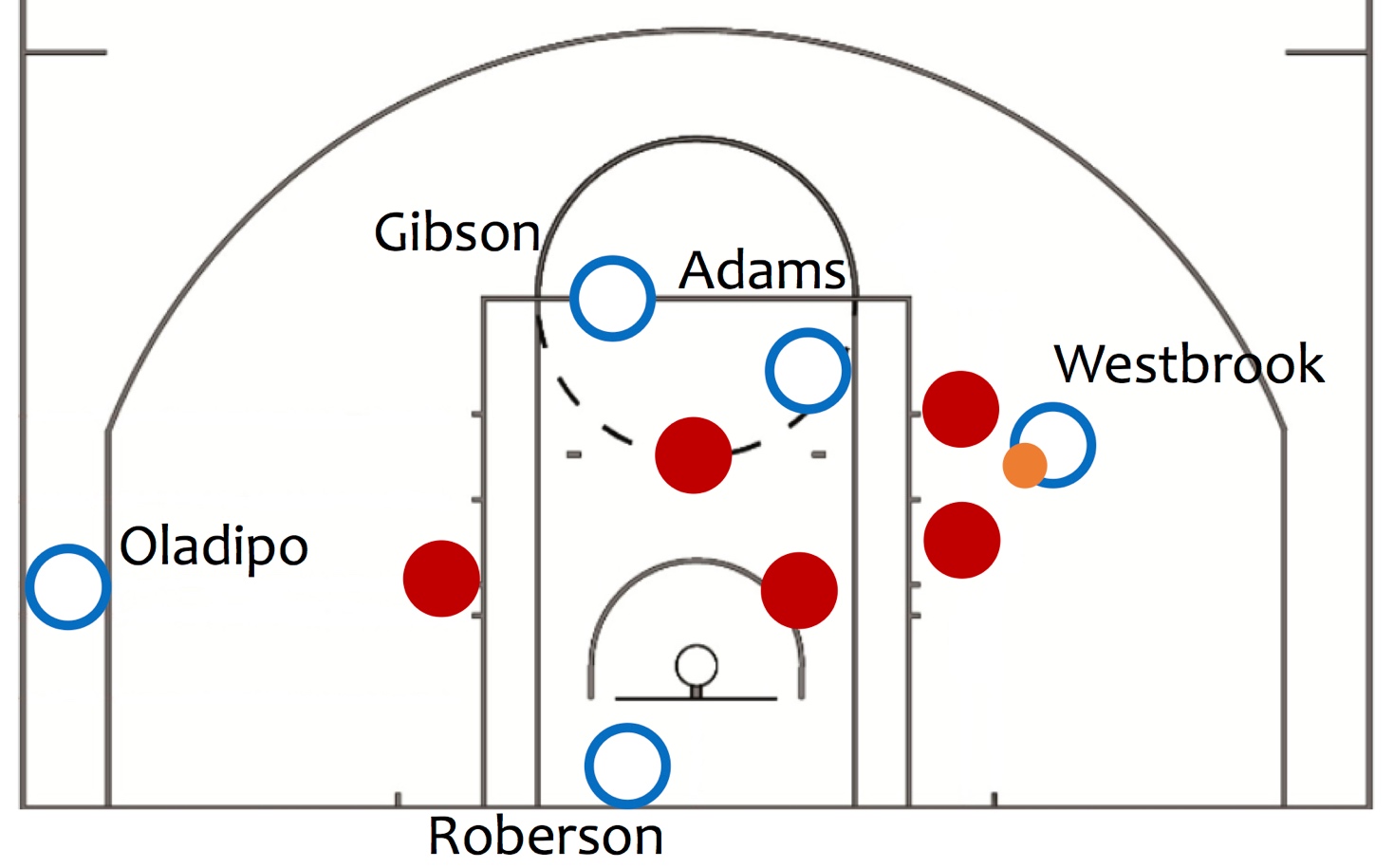 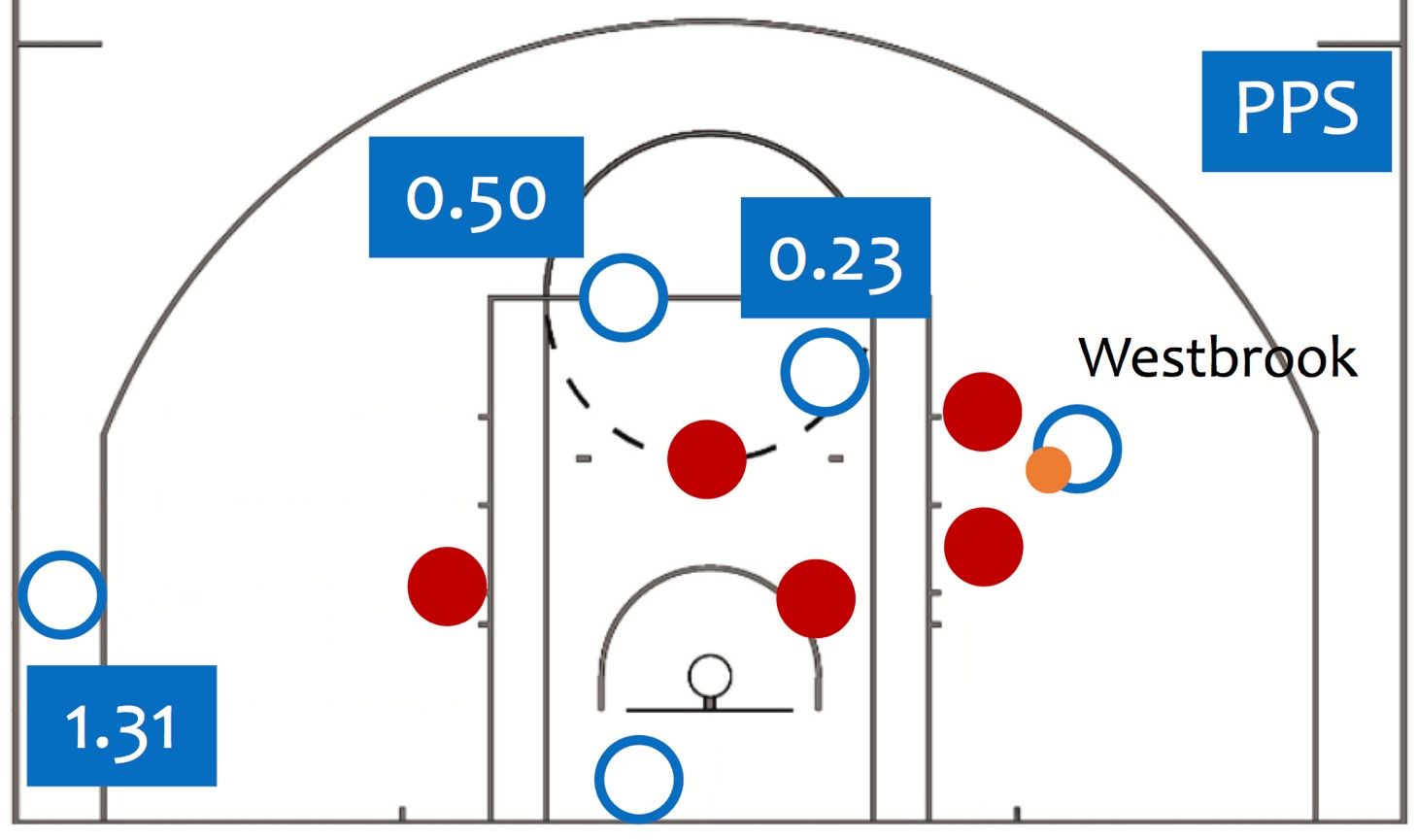 Spatial Tracking Provides Context
Cleveland
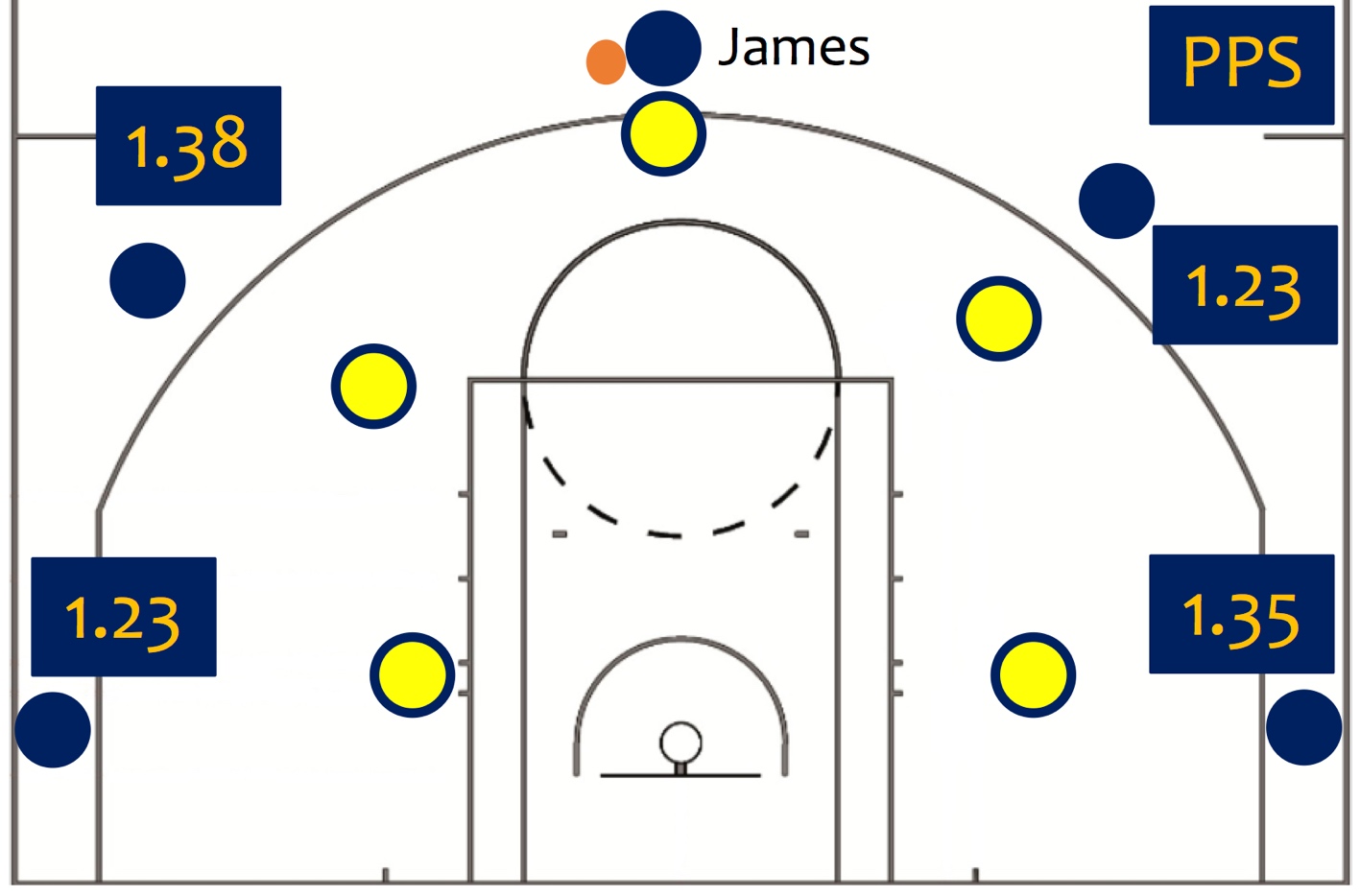 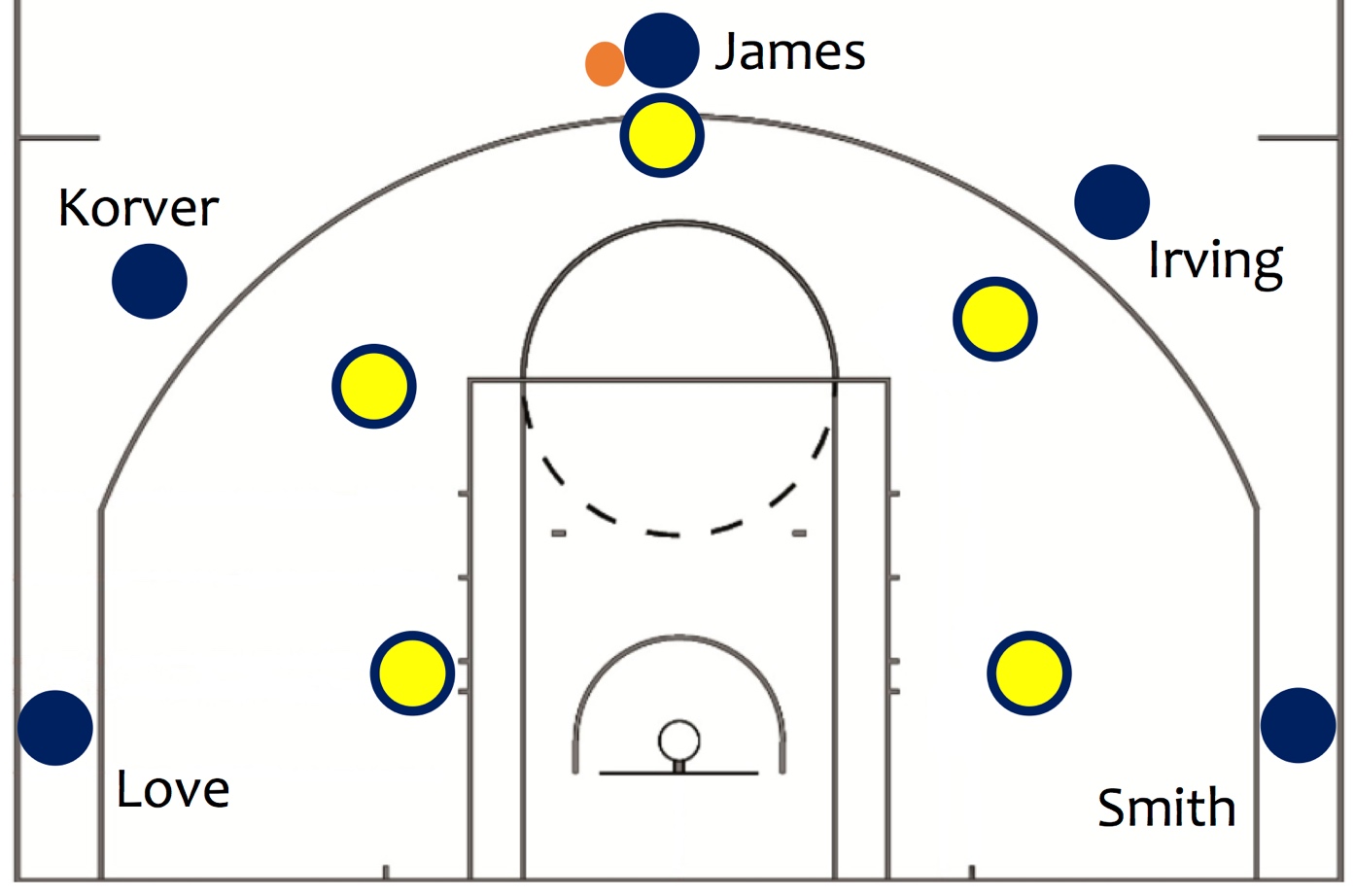 Spatial Tracking Provides Context
Oklahoma City
Cleveland
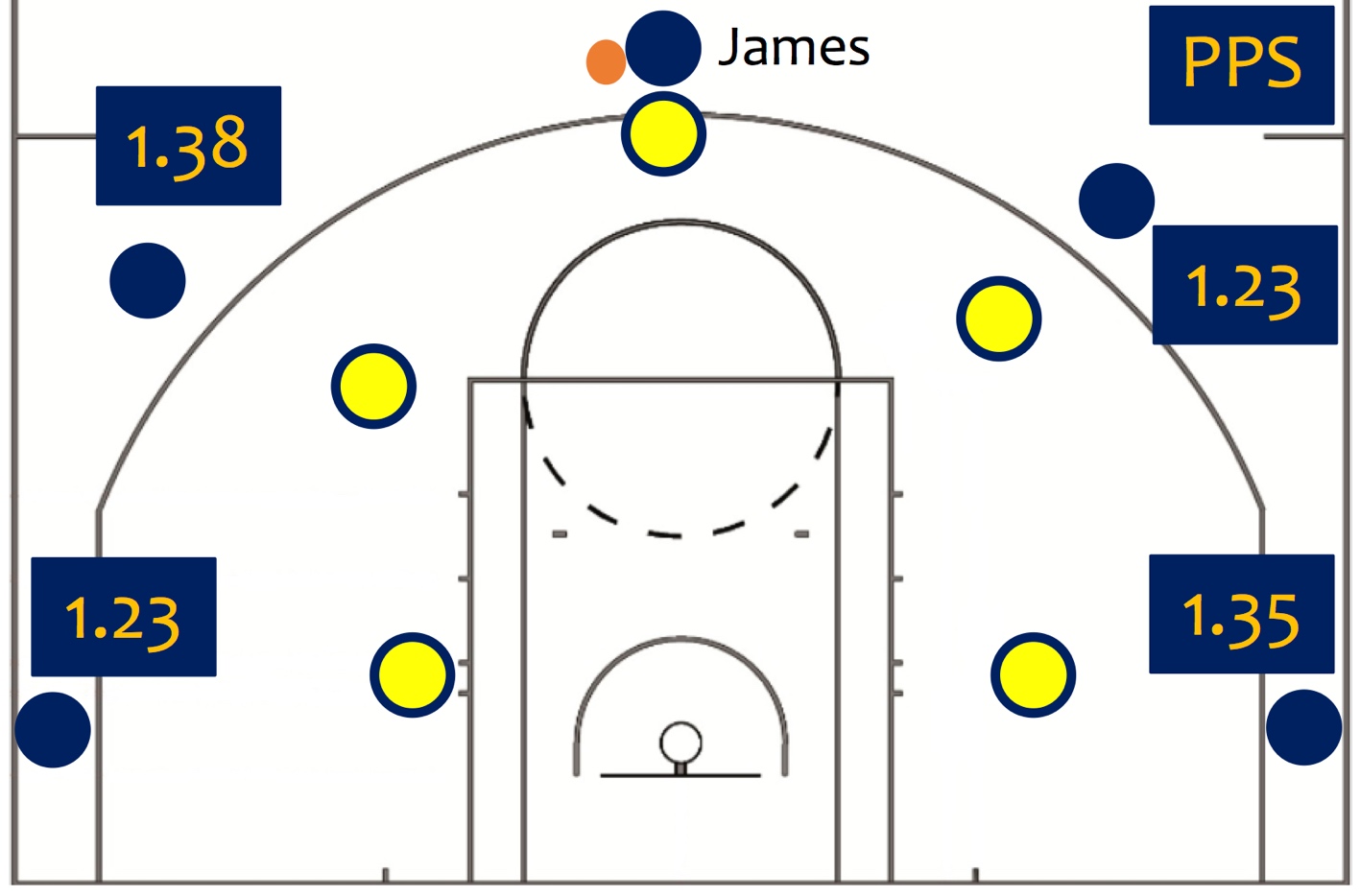 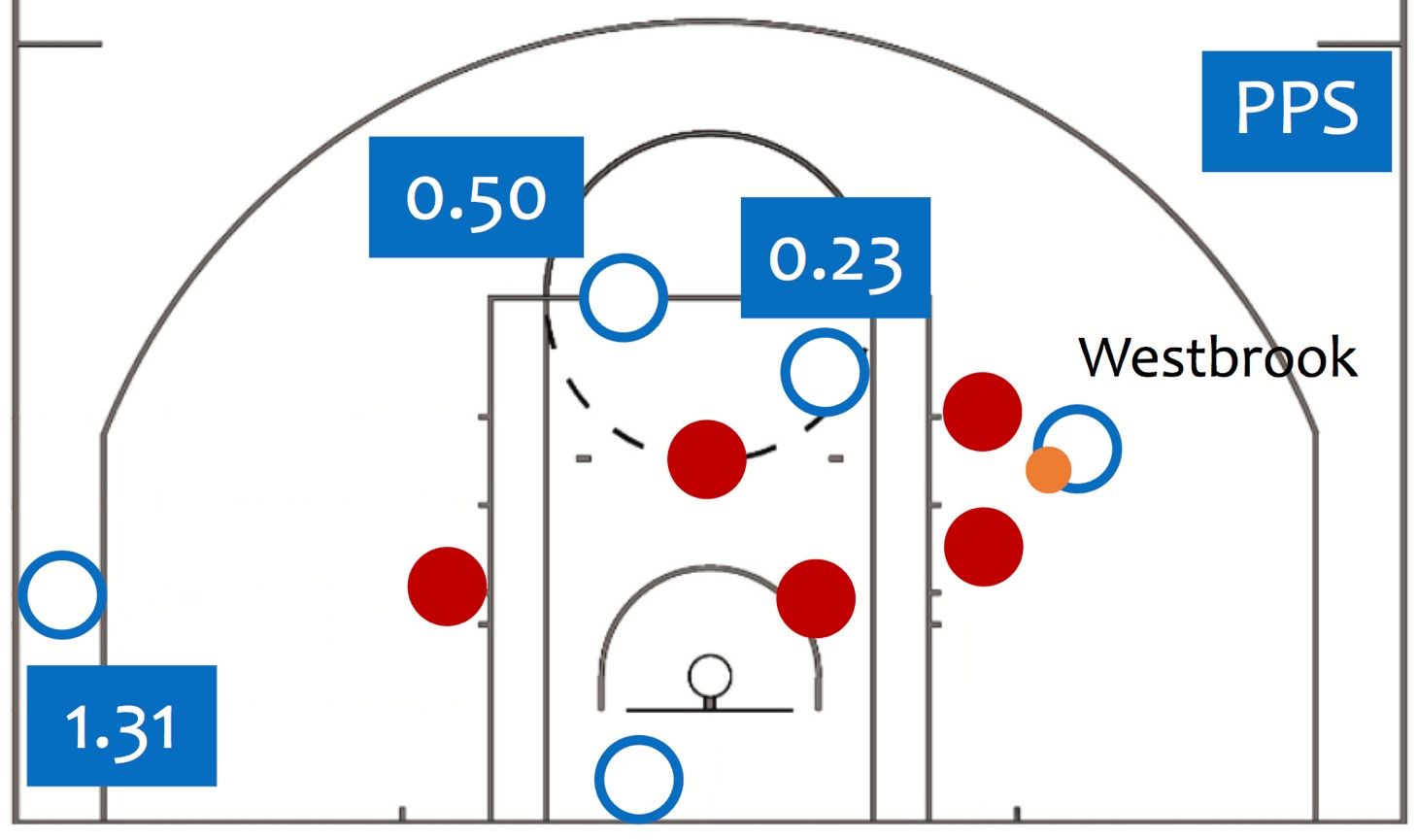 ShotTracker
For practices and games
Spatial tracking
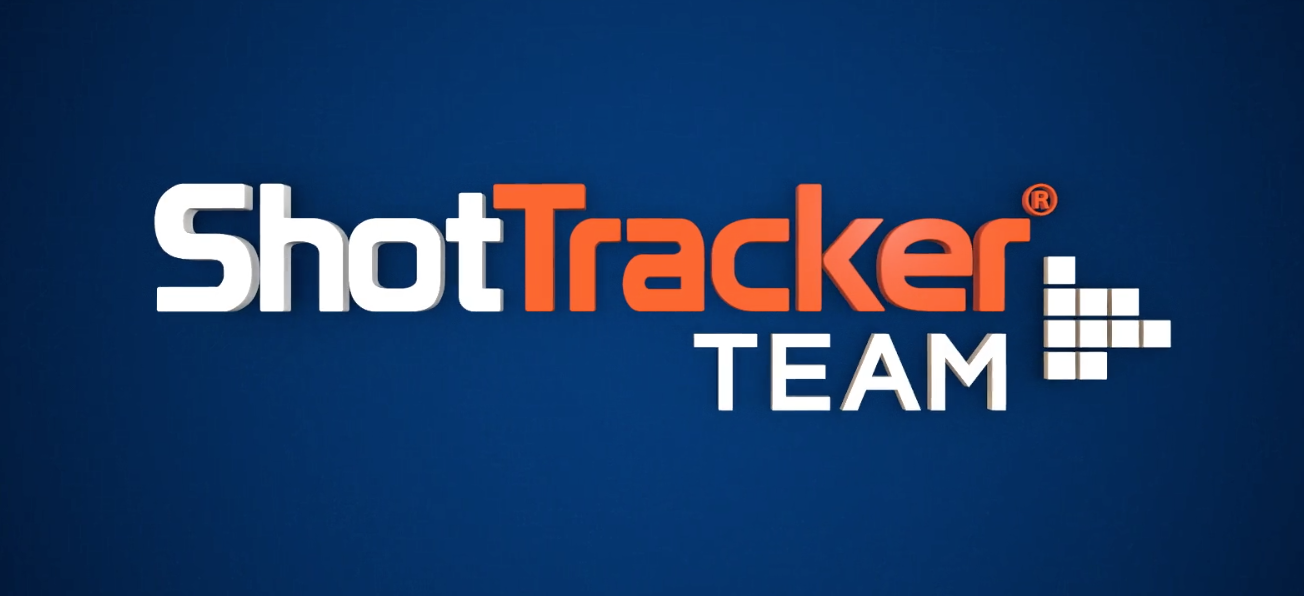 For colleges, high schools, AAU
ShotTracker
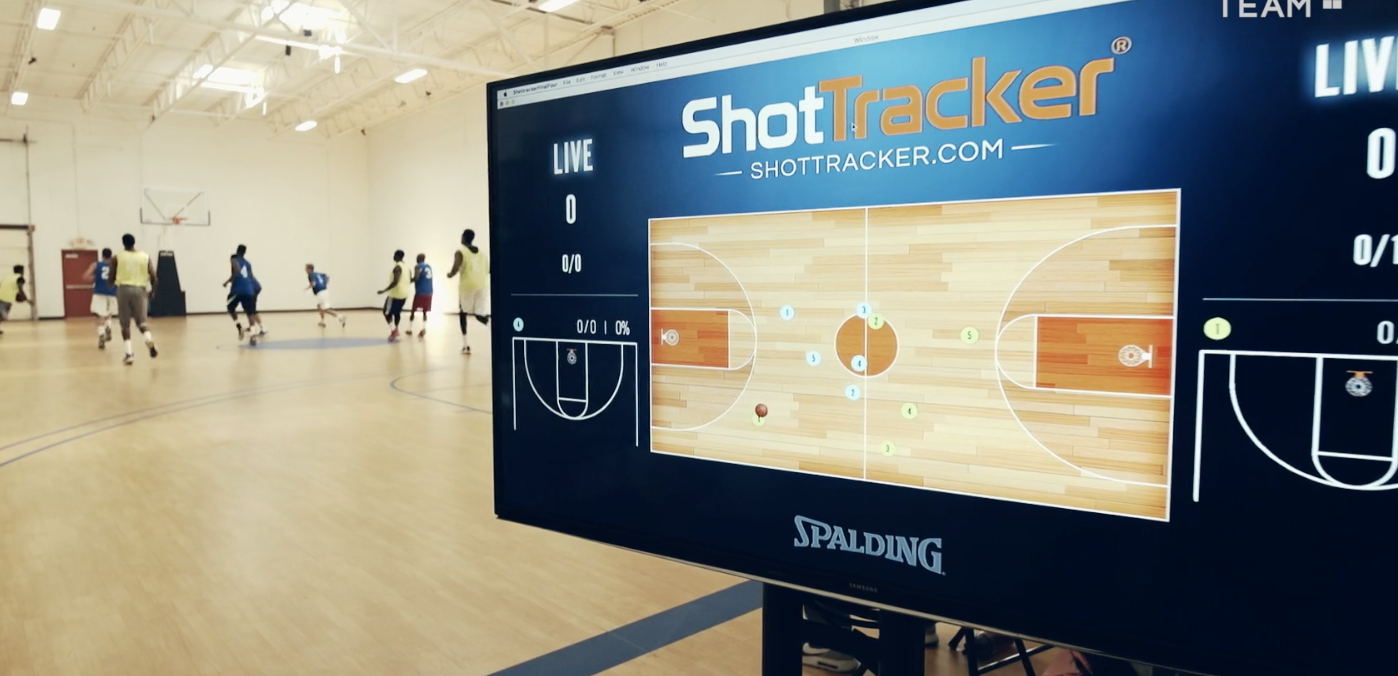 ShotTracker
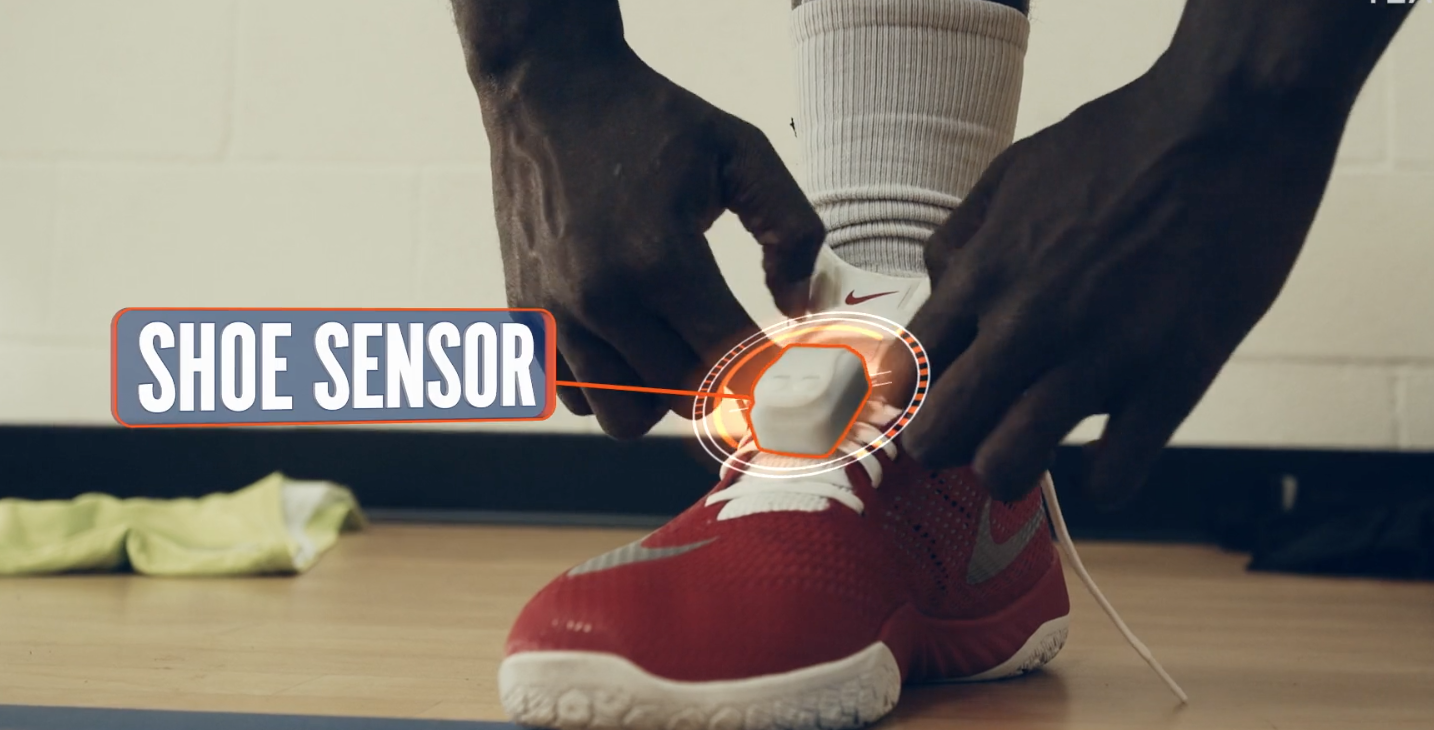 ShotTracker
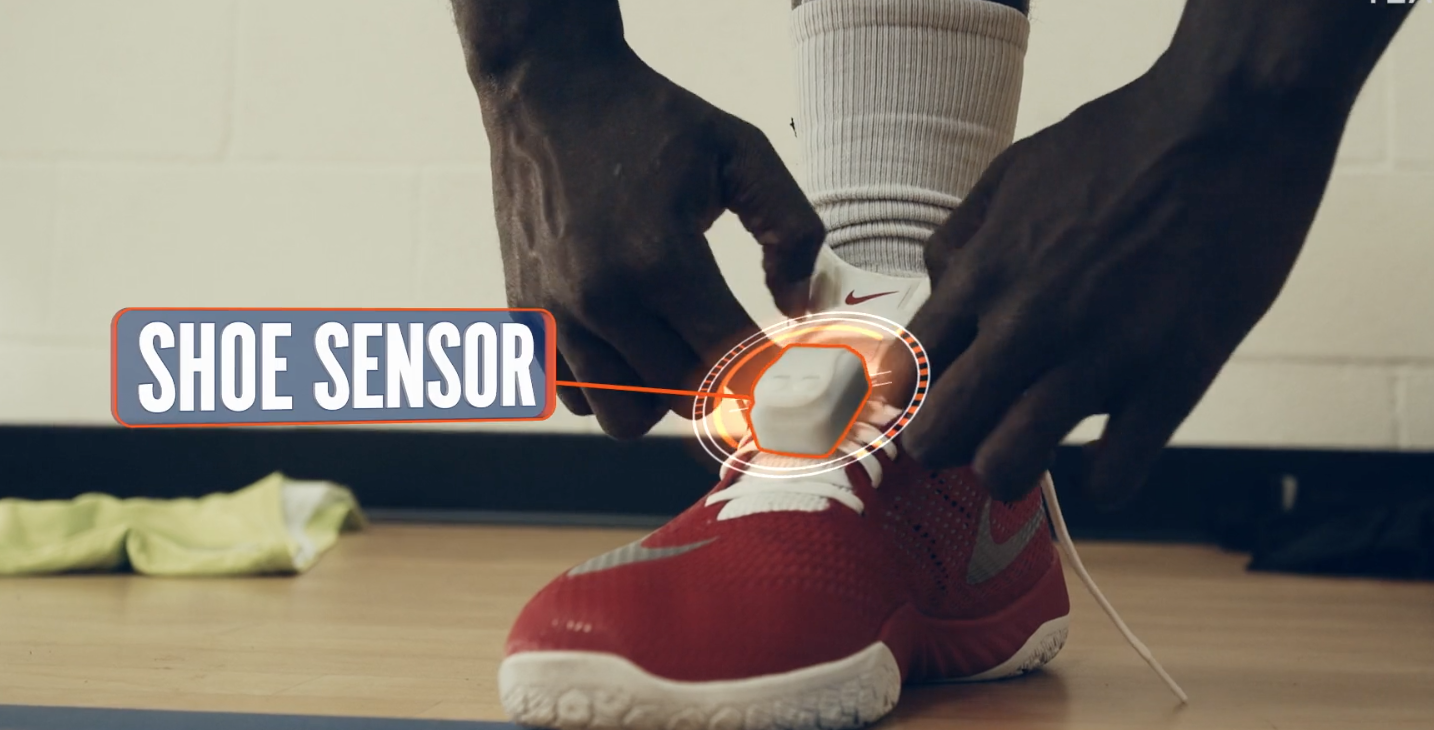 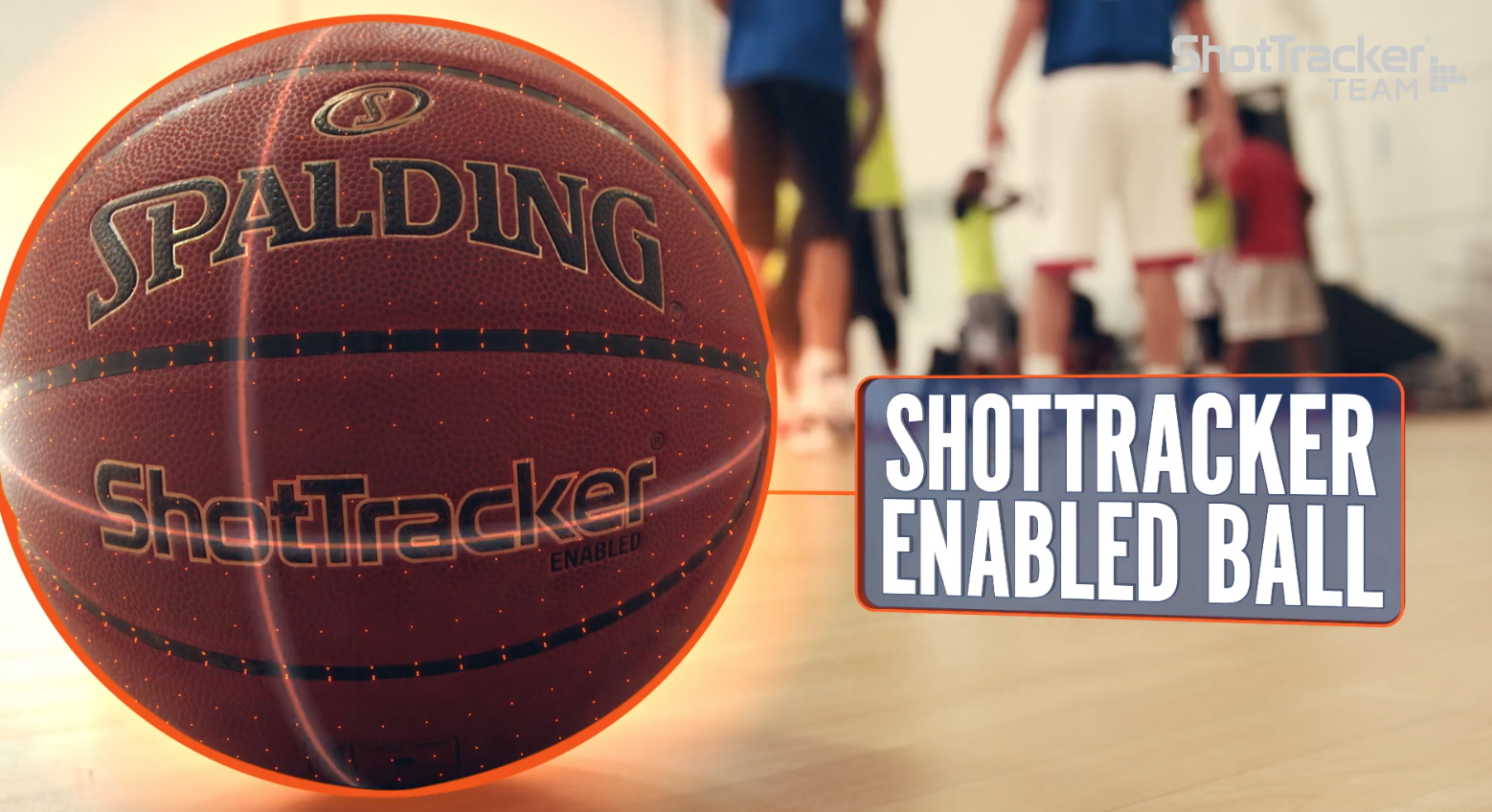 ShotTracker
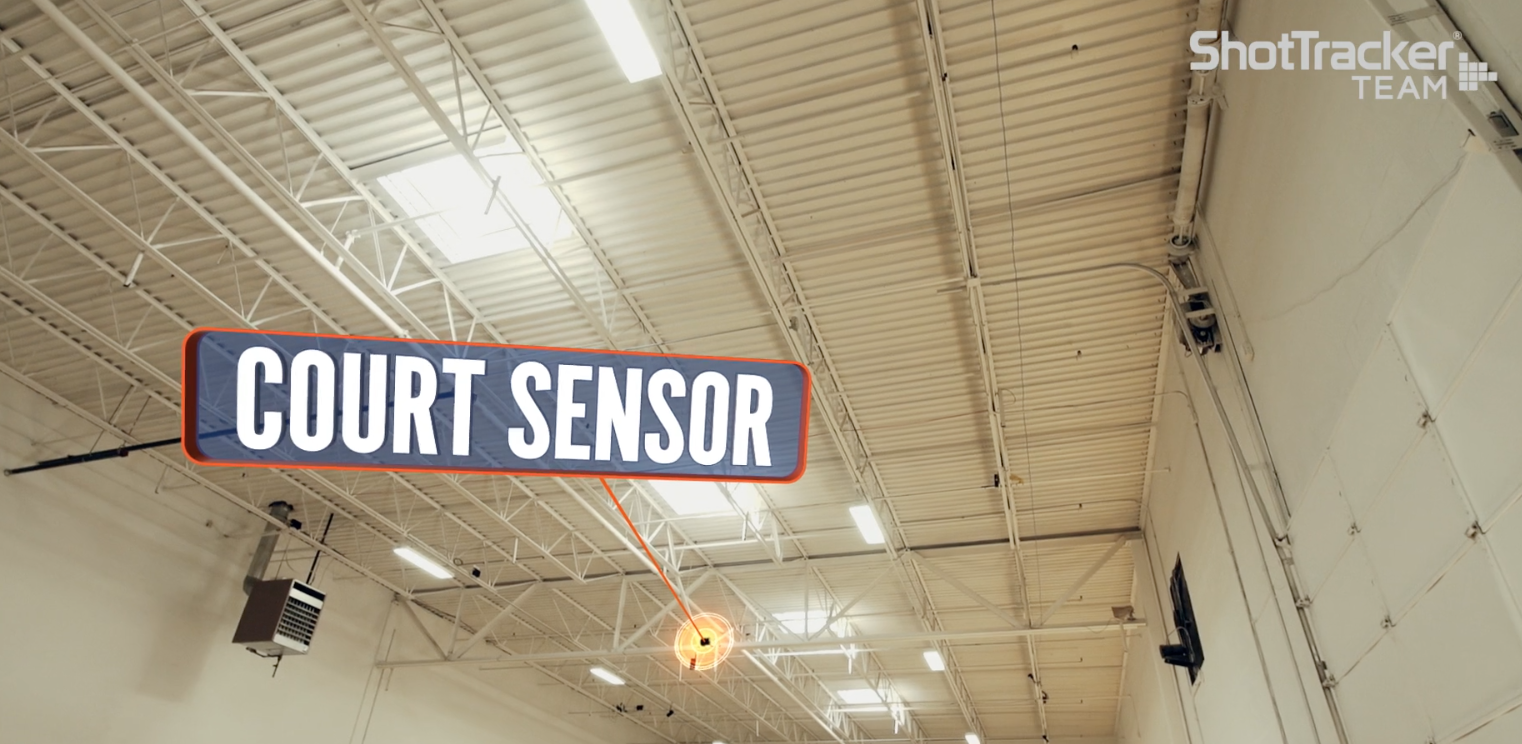 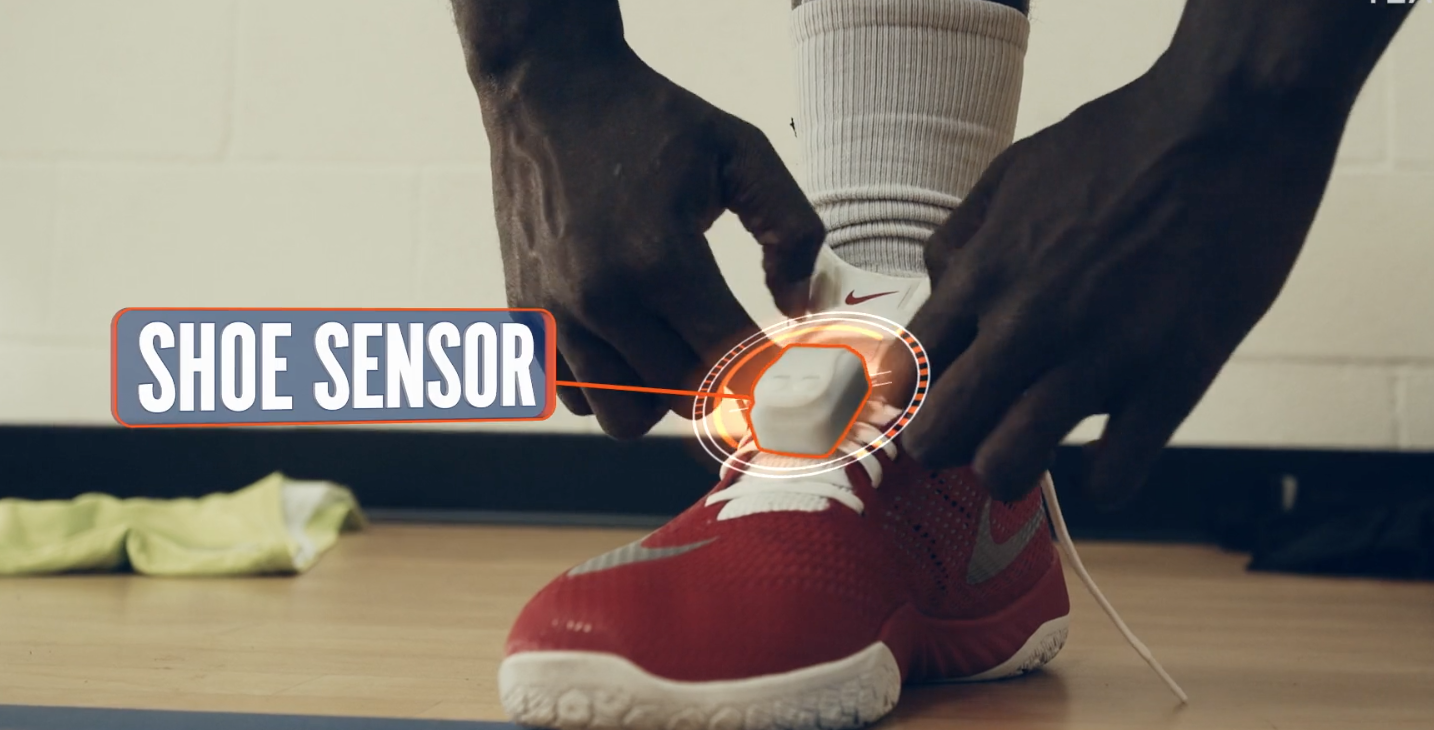 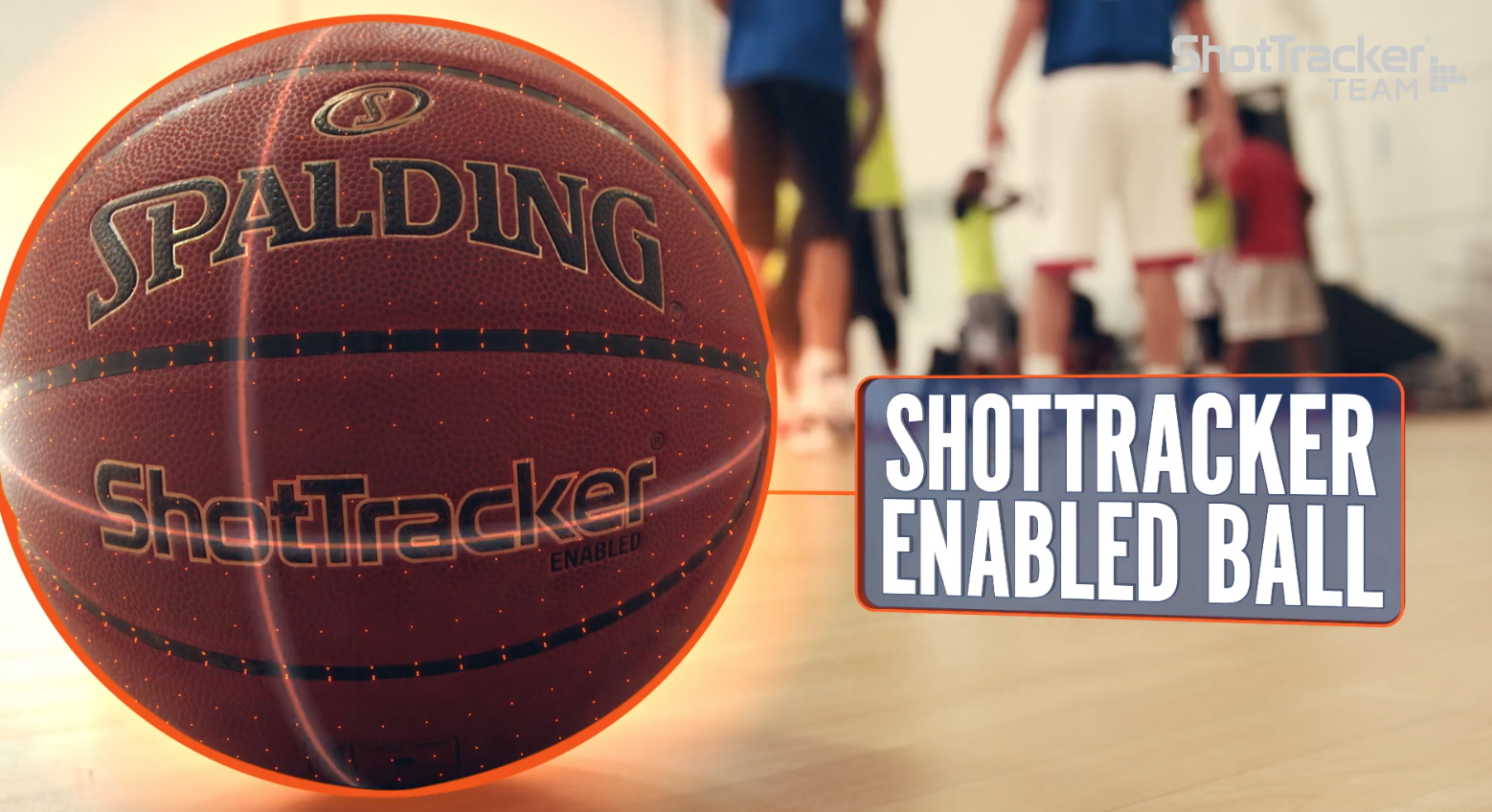 ShotTracker
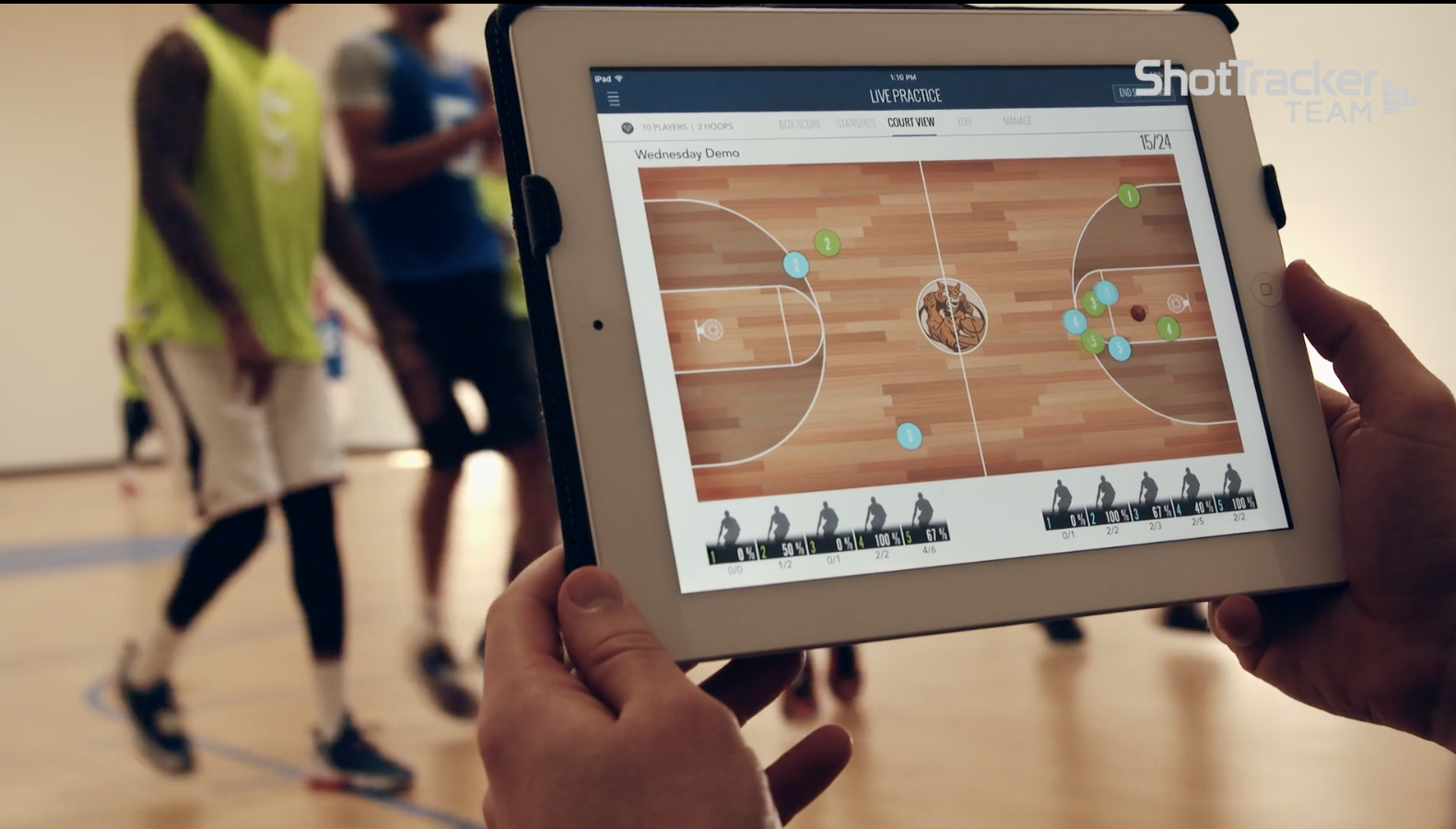